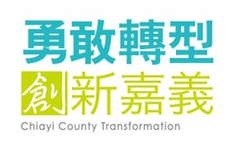 嘉義縣教育事務財團法人設立說明
報告人：蘇金蕉
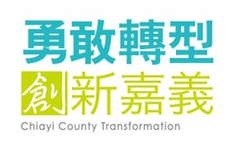 業務項目
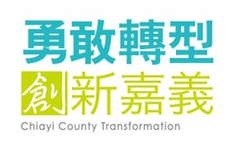 辦理教育相關之會議或學術活動
辦理教育人員進修、觀摩、研習、競賽、展覽等活動
辦理學生育樂及學藝活動
設置各類型獎學金
辦理教育相關之研習、競賽及展覽等活動
協助學校辦理校務、訓導、輔導及行政工作
辦理資賦優異、失學身心障礙及其他特殊教育事項
辦理校園義工、學生家長會及其他教育組織之活動
辦理家庭教育諮詢及兒童少年福利推廣活動
辦理鄉土教材及鄉土教學。
辦理成人教育、推廣教育、大眾科技教育
辦理藝術教育、語文教育、視聽教育
辦理全縣性以上之體競賽活動
辦理學校教育教學及體育競賽活動
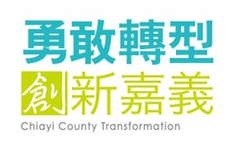 設立程序
申請設立應備文件~ㄧ式5份
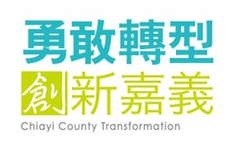 申請書。
捐助人名冊。
捐助章程或遺囑影本。
捐助財產清冊及其證明文件。
捐助人會議紀錄（捐助人僅一人者則免）。
董事名冊及其身分證明文件影本。置有監察人者，監察人名冊及其身分證明文件影本。
願任董事同意書。置有監察人者，願任監察人同意書。
捐助人、繼承人、或遺囑執行人同意於教育法人獲准登記時，將捐助財產移轉為教育法人所有之承諾書。
法人及董事印鑑清冊。
籌備會議紀錄。
基金會會址所有權狀影本及所有權人同意書。
業務計畫及其說明書。
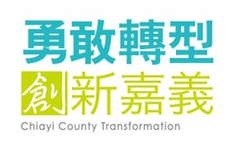 教育法人董事或監察人設置規定
不予許可申請設立教育法人之情形
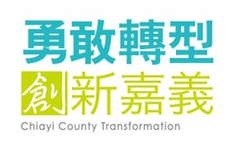 設立相關規定及申請表下載
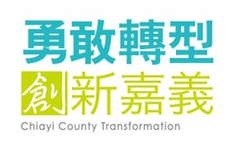 http://www.rootlaw.com.tw/LawArticle.aspx?LawID=B140060000002500-1040715
https://www.cyhg.gov.tw/News_Content.aspx?n=594FC080B4D63D73&sms=D5BE87506A7C6242&s=89399DD522669123&CSForm=1
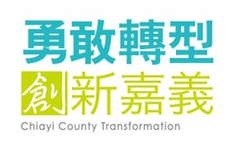 簡報結束 

       敬請指教